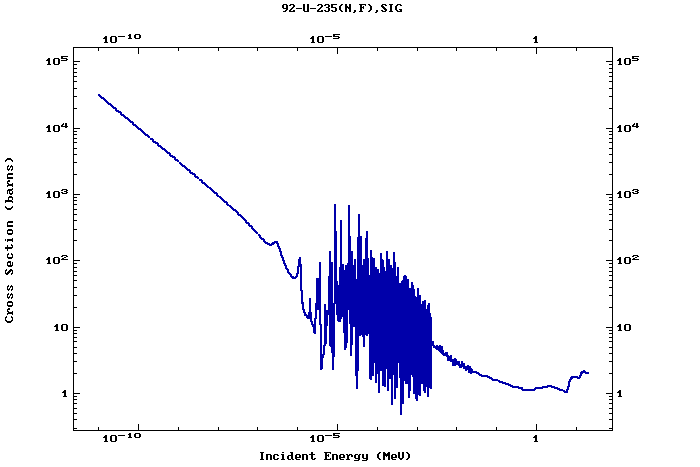 Thermal
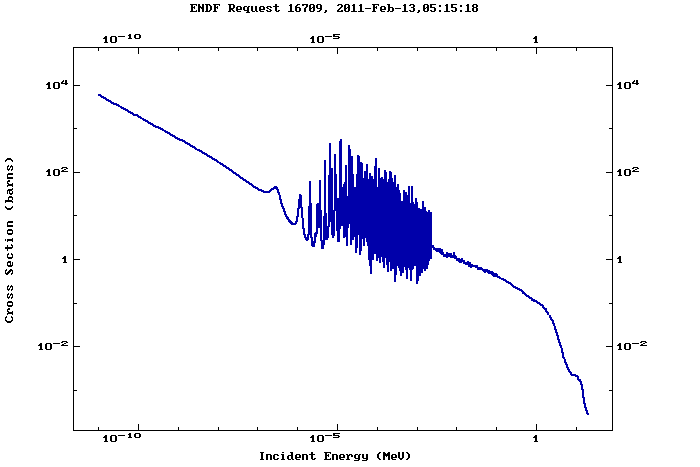 235U (n,f)
235U (n,γ)
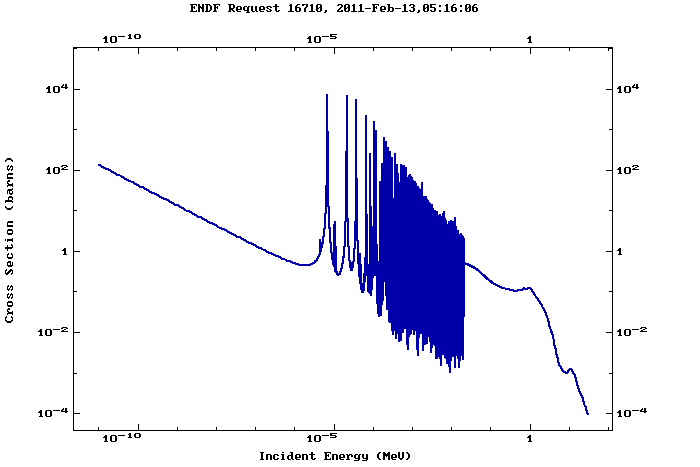 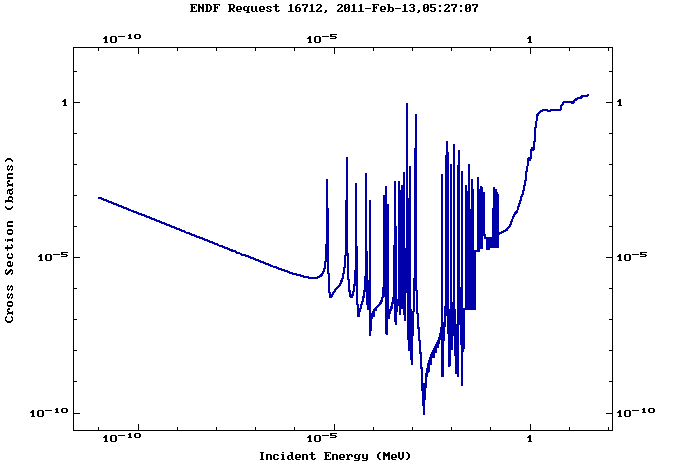 238U (n,γ)
238U (n,f)
Data from http://www.nndc.bnl.gov/